Ле́сли Хо́рнби
Английская супермодель, актриса и певица. Известна под псевдонимом Тви́гги.
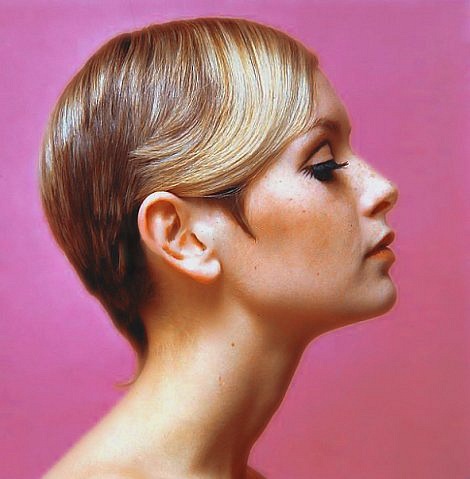 Лесли Хорнби родилась в пригороде Лондона в семье среднего достатка. В 16 лет она познакомилась с модным лондонским парикмахером Леонардо и стала  лицом его салона красоты.
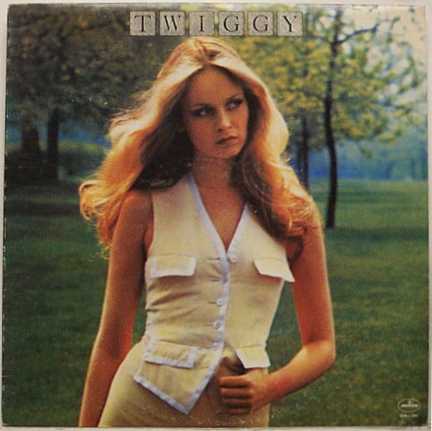 Первая фотосессия Лесли с короткой стрижкой была сделана Барри Латеганом. Он и придумал девушке запоминающийся псевдоним – Твигги.
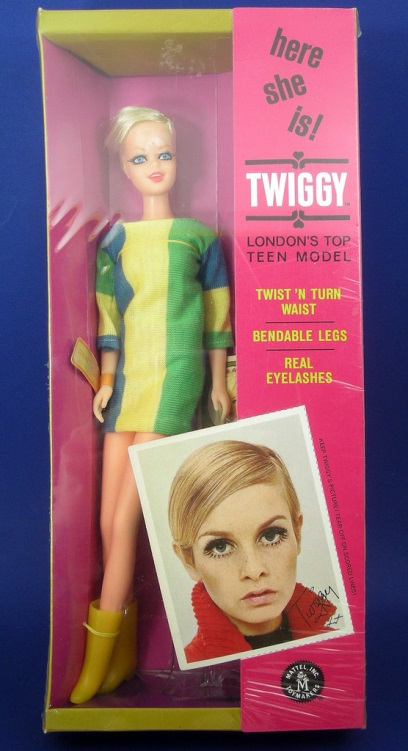 В 1967 году компания Mattel выпустила куклу Барби – копию Твигги.
В 1966 году Лесли Хорнби выпустила свою первую линию одежды Twiggy Dresses, которая была ориентирована на молодежь. А вскоре после этого был открыт бутик в центре Лондона.
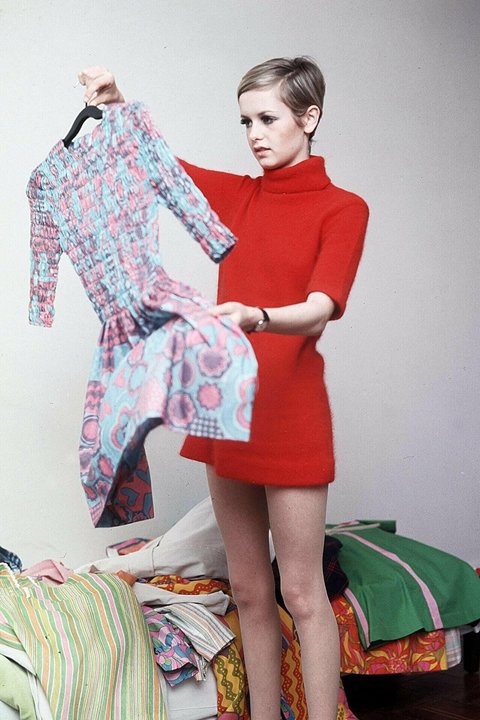 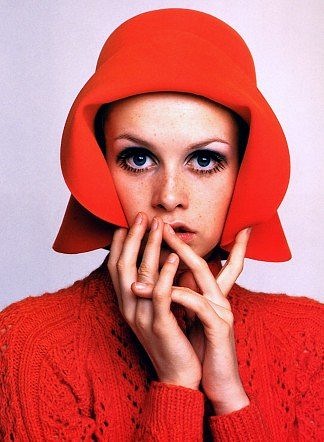 В 1968 году имя Твигги стало брендом, под которым выпускались книжки-раскраски, чулки, носки, вязальные машины, термосы и даже коробки для завтраков.
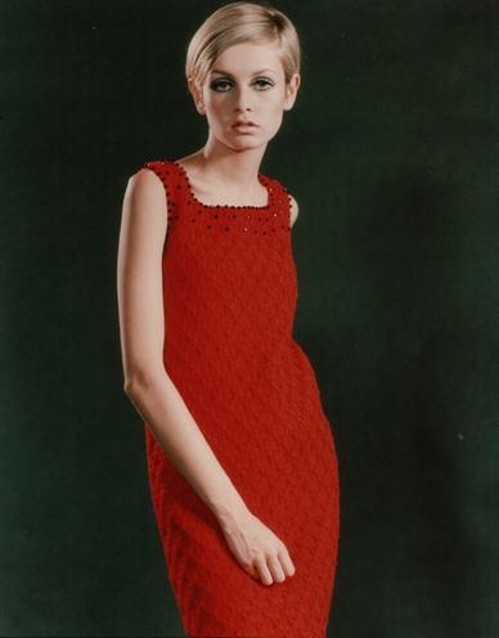 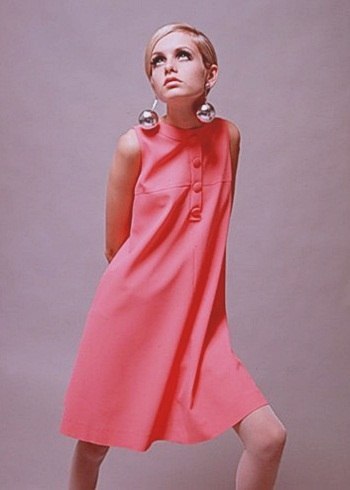 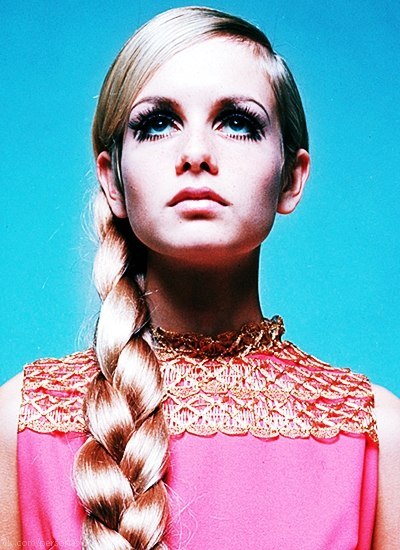 Когда в 17 лет Твигги была признана одной из самых знаменитых лиц планеты, ее фотографию поместили в капсулу и отправили в космос.
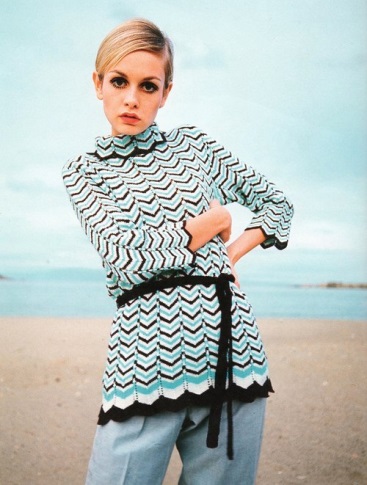 После растиражирования роста (168 см), веса (40 кг) и пропорции (80х55х80) Твигги, многие девушки, стремясь достигнуть этого идеала, падали в голодный обморок. Этот феномен был назван «синдромом Твигги».
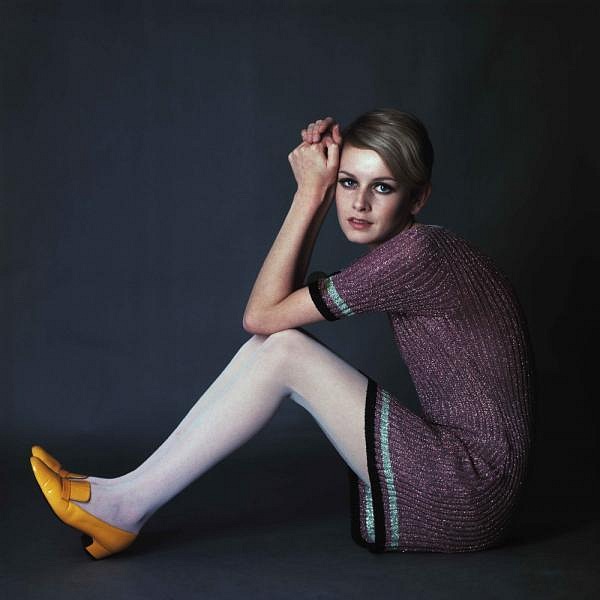 По мнению многих историков моды, именно Твигги стала первой супермоделью.
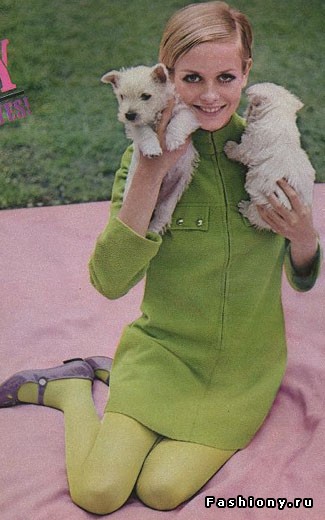 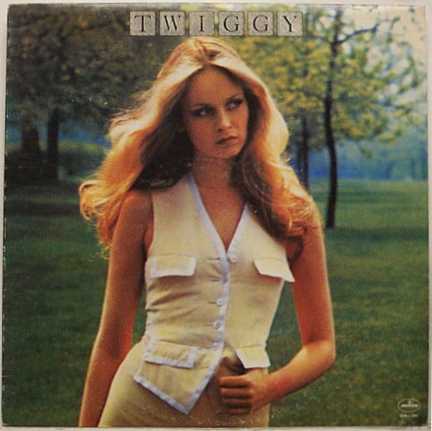 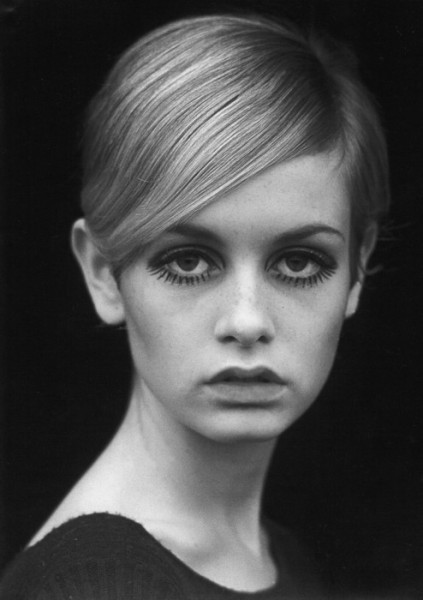 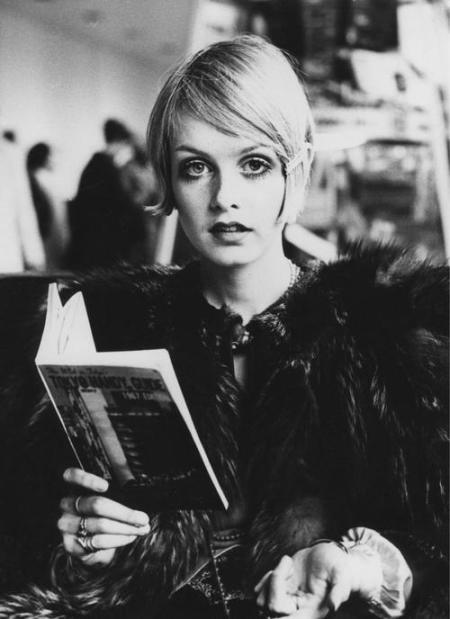 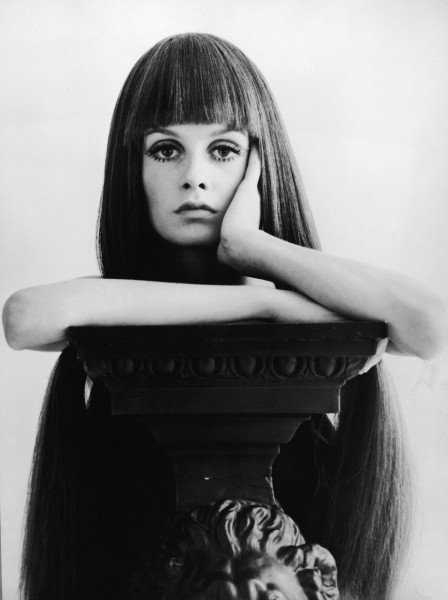 За всю свою карьеру супермодели Твигги ни разу не выходила на подиум. Зато ее снимали лучшие фотографы.
Она любила короткие платья и отдавала предпочтение стилю babydoll, а также с удовольствием носила новое изобретение дизайнеров Мэри Куант и Андре Куррежа – мини-юбки.
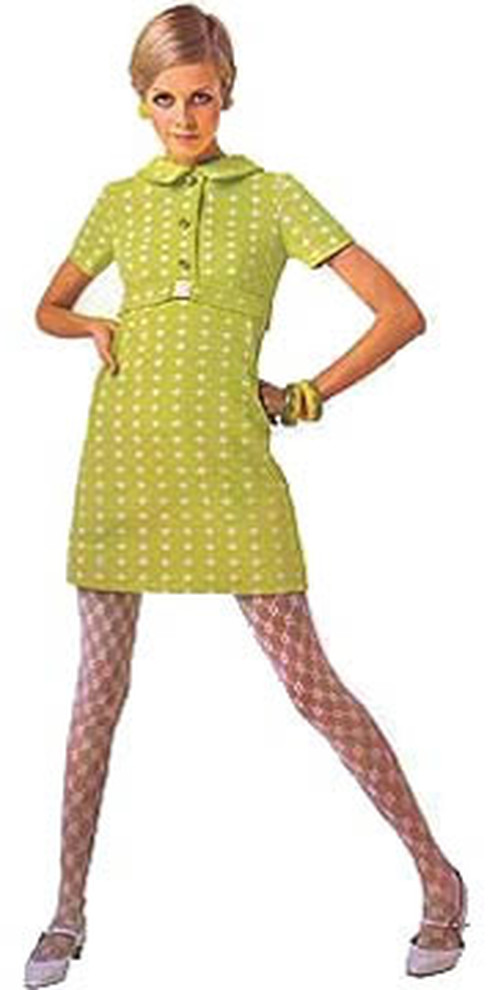 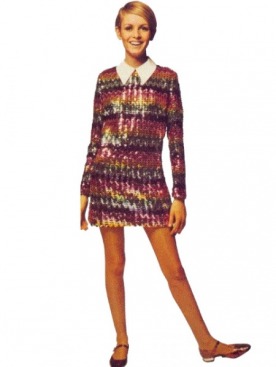 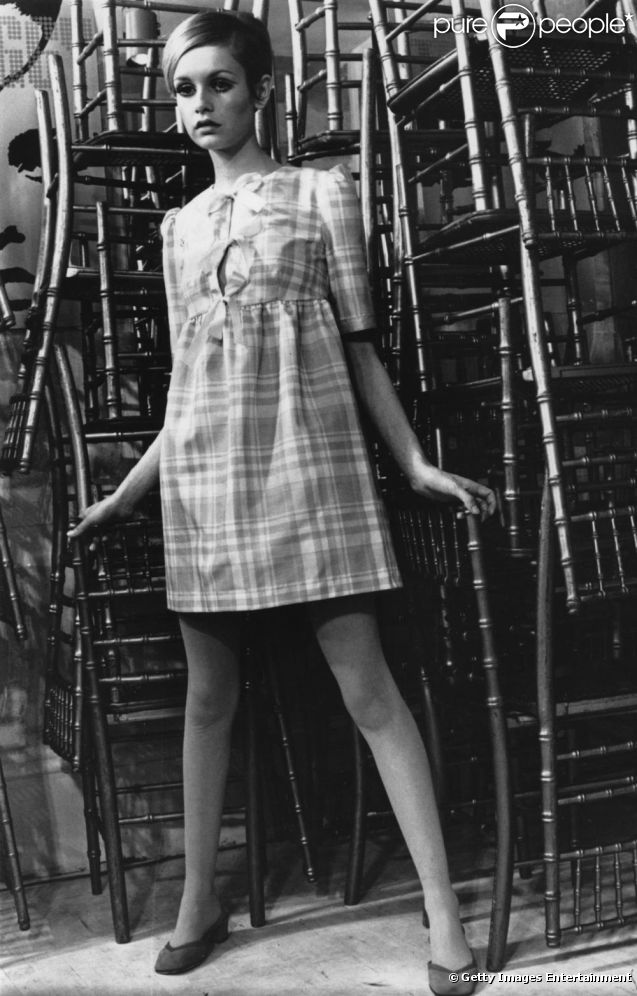 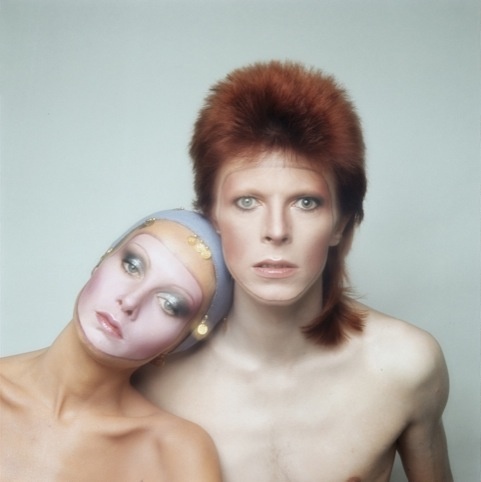 Для обложки альбома Дэвида Боуи Pin Ups Твигги позировала вместе с музыкантом.
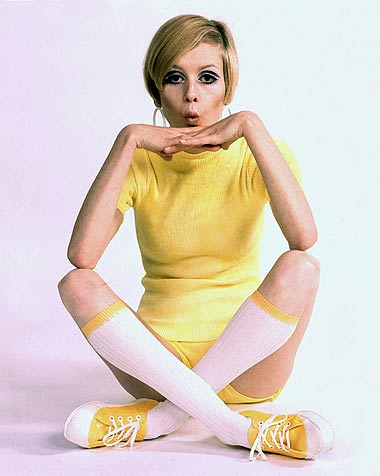 В 1970 году Твигги неожиданно заявляет, что заканчивает карьеру модели.
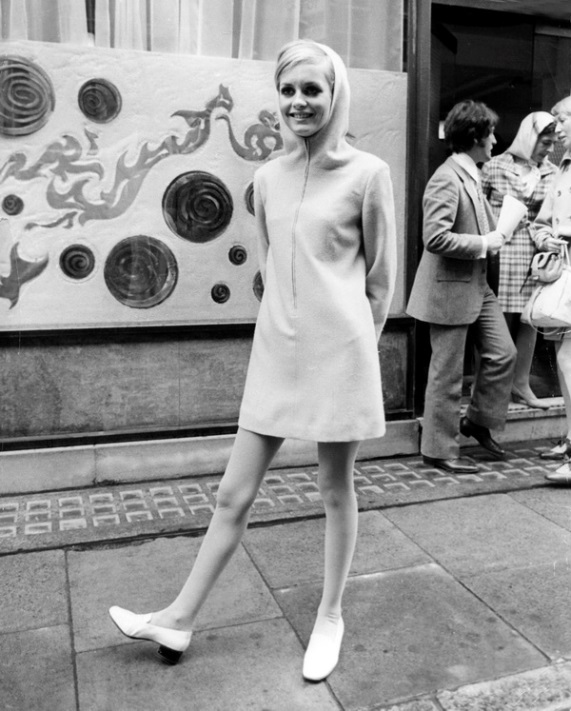 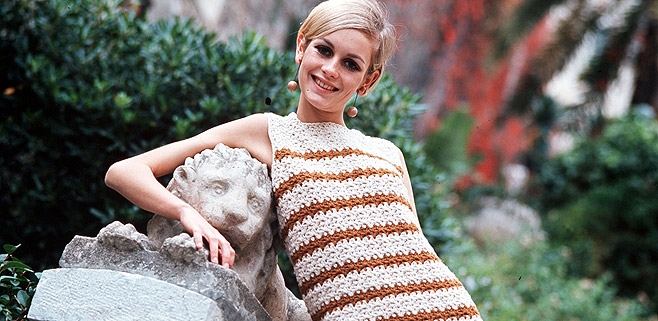 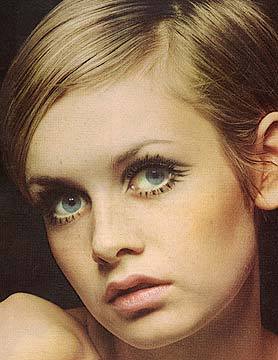 В 1988 году вышла замуж за актёра Ли Лоусона и взяла его фамилию.
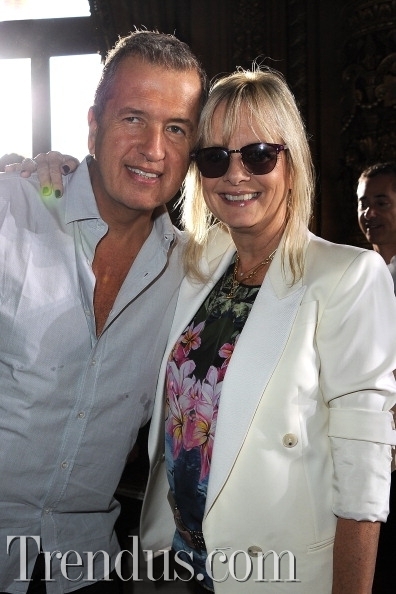 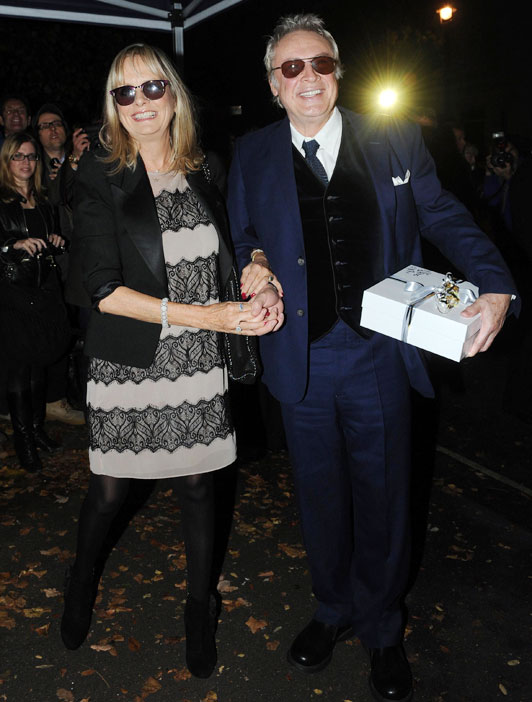 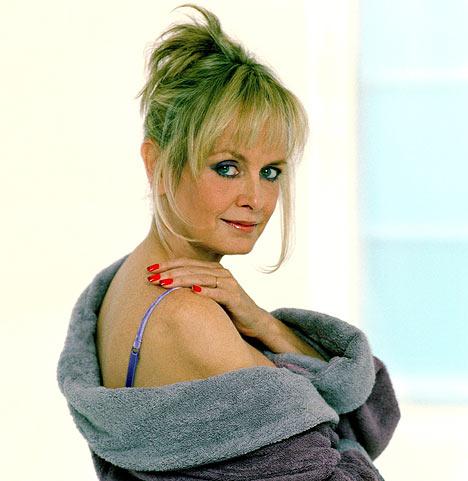 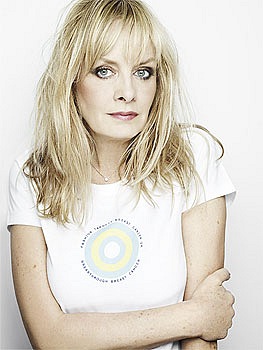